Water Quality in the San Marcos Basin
GIS in Water Resources

Aurore Mercelat
Agenda
11/23/10
Objectives and location
Problematic
Groundwater quality
Surface water quality
Conclusions
Future work
Final Project Presentation
2
Objectives
11/23/10
Compare water quality:
Groundwater vs Surface water 
Drinking water vs recreational water
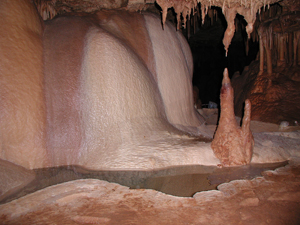 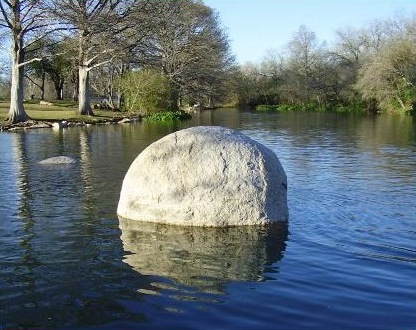 Final Project Presentation
3
Source: 
http://blog.texasrvtravel.com/
https://www.acsmeetings.org/
Where does our study take place?
11/23/10
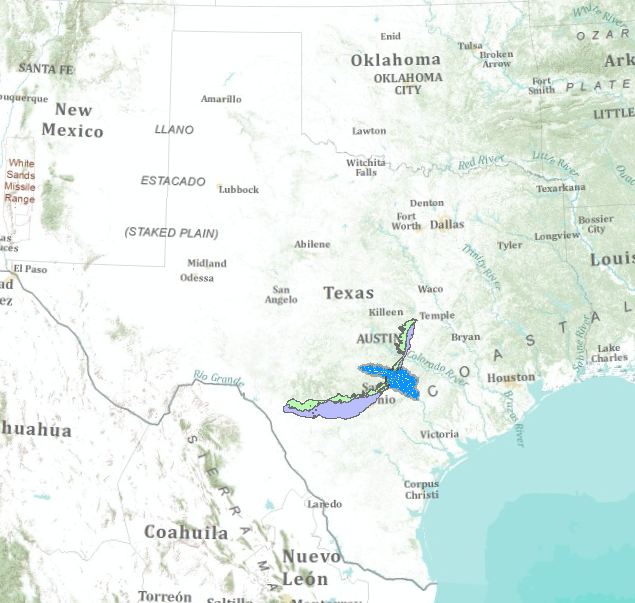 Why?

 Edwards aquifer: groundwater

 Rivers: surface water

 San Marcos city: on the aquifer and near several rivers
Final Project Presentation
4
Problematics
11/23/10
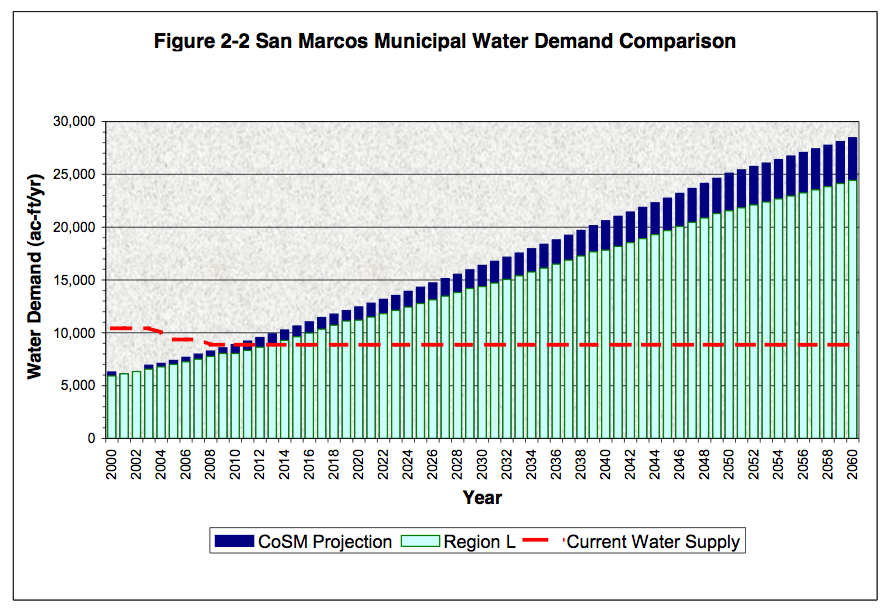 Final Project Presentation
5
Source: City Of San Marcos Water Supply Master Plan, December 2004
Water supplies of San Marcos
11/23/10
Current water supplies:
Mainly Edwards aquifer: 
	BUT, new regulations to protect the aquifer

Potentiel water supplies:
Reclaimed water (wastewater reuse)
Surface water
Canyon Lake:  costs  leasing and carrying the water (≈ 30 km)
San Marcos river (rights already owned) (some km)
Other groundwater resources
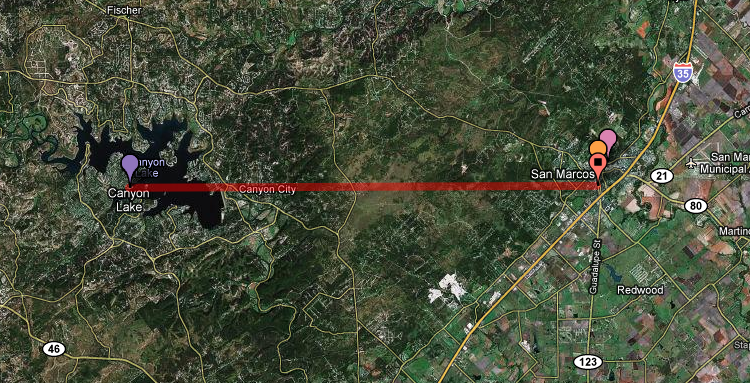 Final Project Presentation
What would be the difference of quality between groundwater and surface water?
6
Groundwater resource: 			the Edwards Aquifer
11/23/10
"Water quality in the Edwards is exceptionally good" (http://www.edwardsaquifer.net/)
Metals: usually below drinking water standards
Ions: healthy mix

Fecal coliform bacteria: indicators of harmful bacteria presence
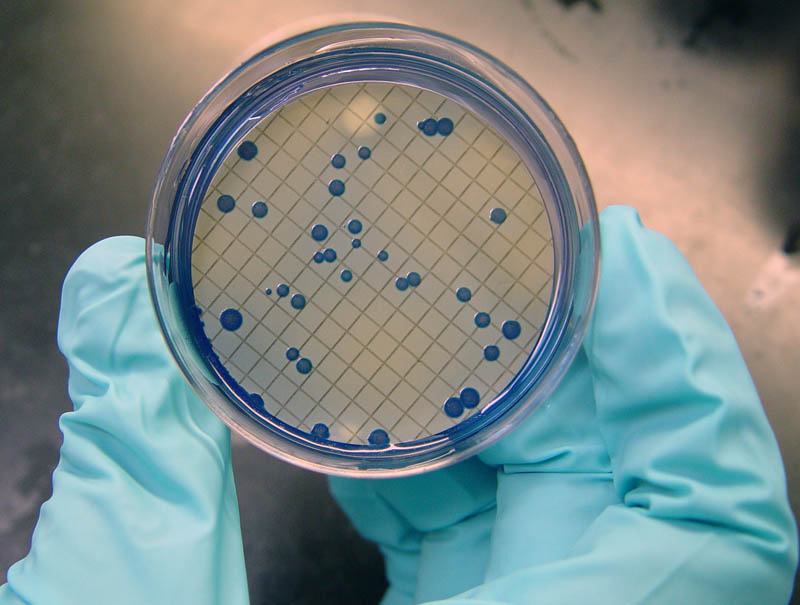 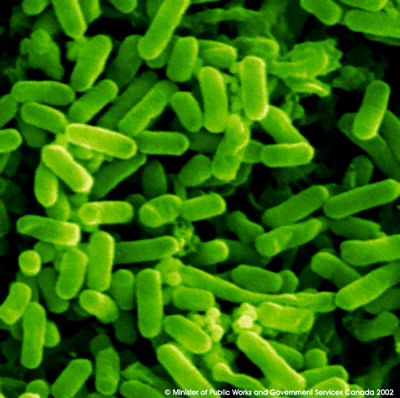 Final Project Presentation
7
Source: http://www.ars.usda.gov
Surface water around San Marcos
11/23/10
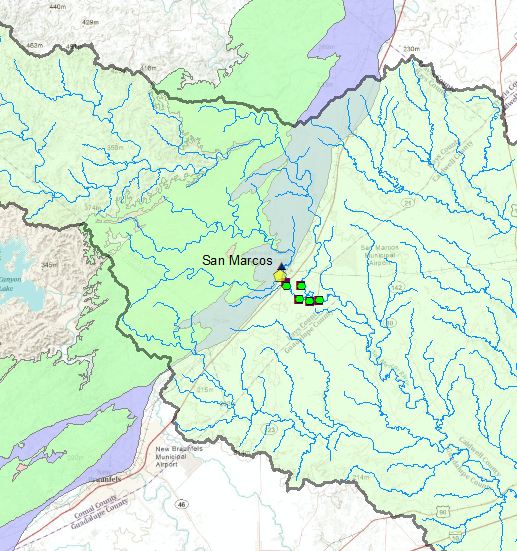 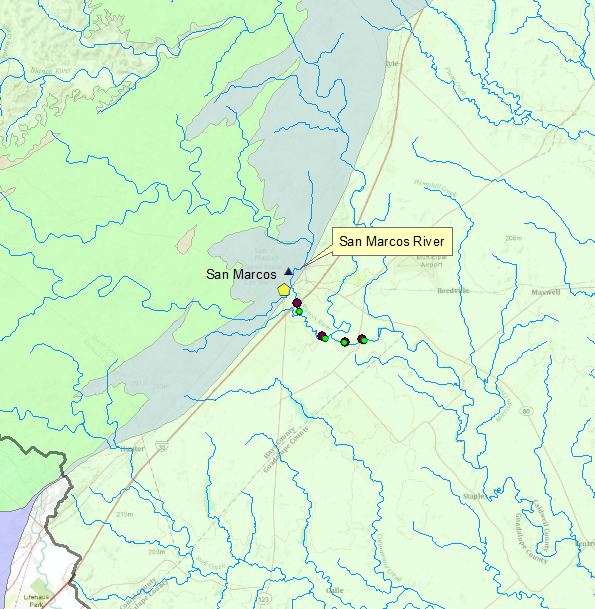 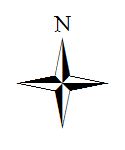 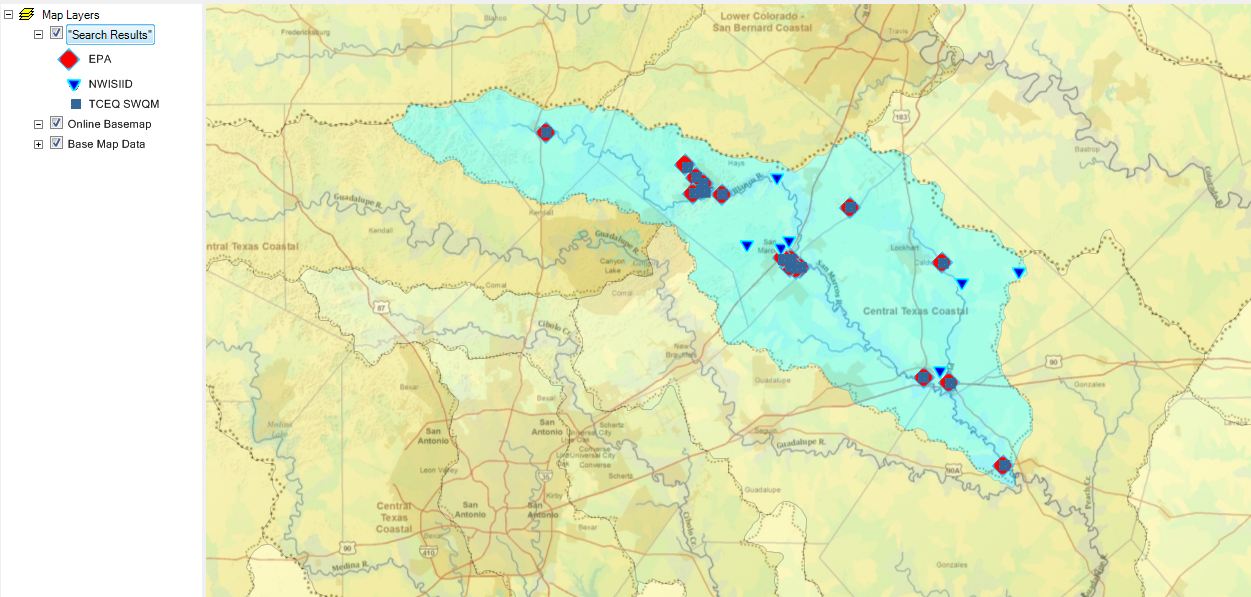 Final Project Presentation
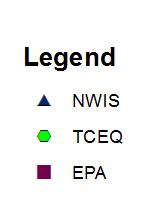 8
Bacteriological quality
EPA measurements
TCEQ measurements
NWIS measurements
11/23/10
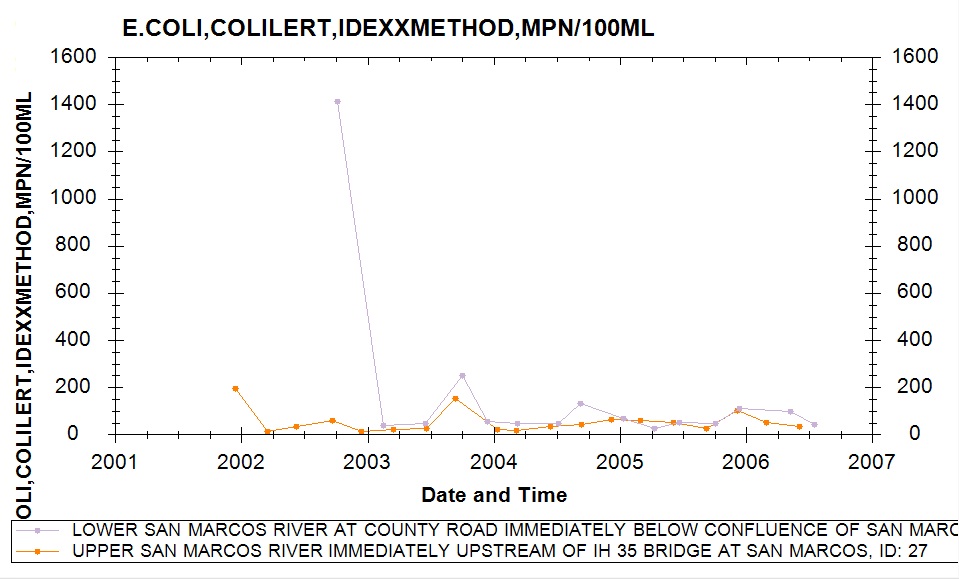 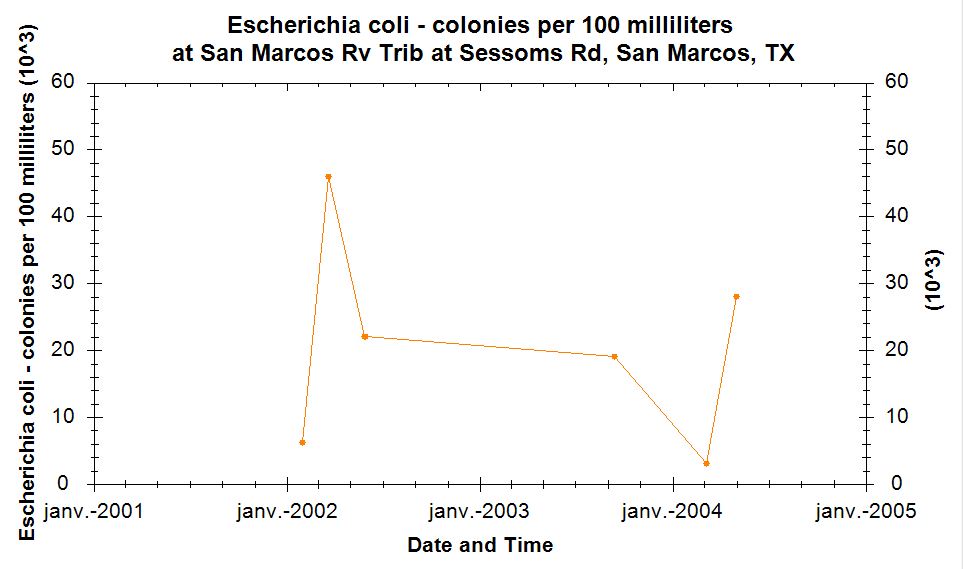 2000
2000
Final Project Presentation
126
126
2000
9
Conclusions
11/23/10
Surface water is prone to variations	
can exceed drinking water requirements
can exceed recreational water requirements

Generally, less clean than Edwards' water

Why is it so?
What are the potential sources of pollution?
Final Project Presentation
10
Edwards ' Water, Naturally healthy?
11/23/10
Natural treatments:

Dilution

Settling

Biological activity: neutralize organic material

Natural Degradation
Final Project Presentation
11
Future work
11/23/10
Identify the potential sources of pollution
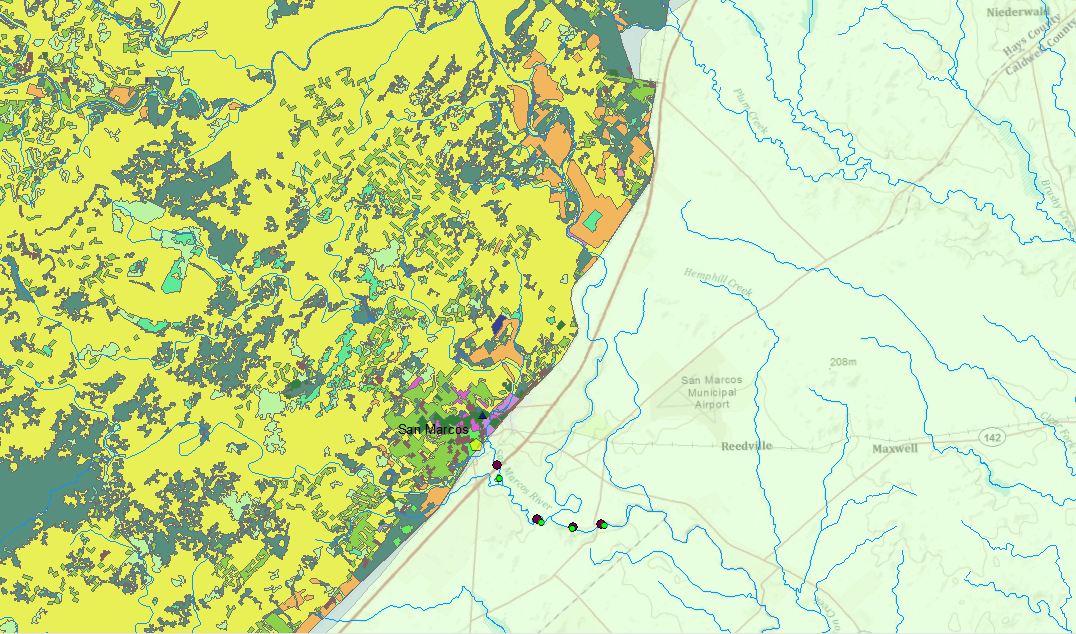 Final Project Presentation
12
11/23/10
Thank you for listening...
Final Project Presentation
13